Проект«Дельфиненок»
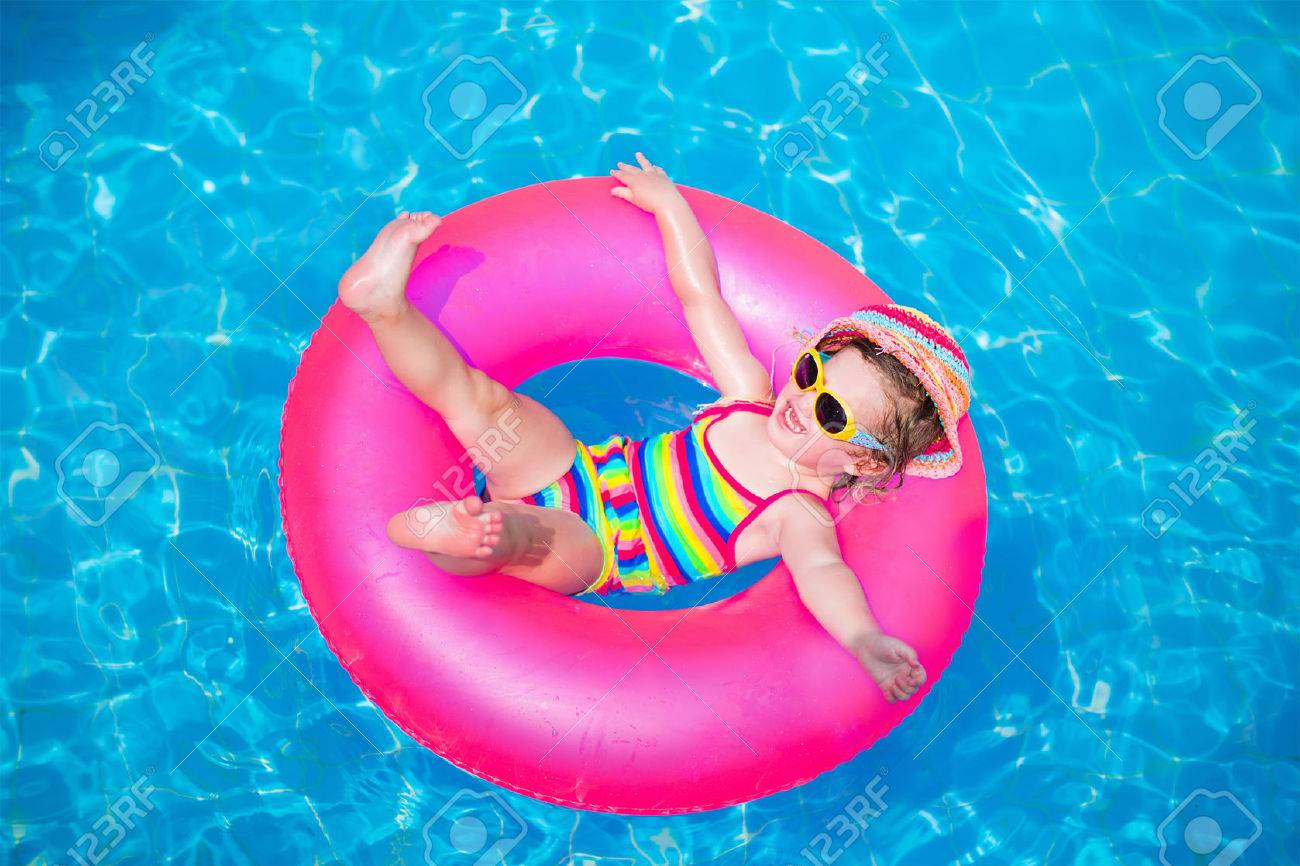 Тип проекта: среднесрочный
Авторы проекта: 
Аккузина А.А. Якушева Е.В.